Changing Things Up
Editing a Slide Show
The First Step
Find the right words
Don’t use too many
Don’t fill the slide
Keep it simple
The First Step
Use jargon only if needed
Avoid ambiguous words
Check your spelling
Find the right words
Don’t use too many
Don’t fill the slide
Keep it simple
[Speaker Notes: When it comes to finding the right words, consider the following:  Jargon is terminology that is specific to experts.  Don’t use it unless it is required for clarity.  Avoid using words that are ambiguous or so non-specific that they leave questions in the minds of the listeners.  Remember to check your spelling as not only can spelling errors be distracting; they may make you look less professional.  To ensure that you haven’t put words together in such a way that they are difficult for you to pronounce or audibly awkward, say them out loud before you leave them in print.]
The First Step
Use “key” words
Avoid full sentences
Observe the 7x7 rule
Let the presenter present
Find the right words
Don’t use too many
Don’t fill the slide
Keep it simple
[Speaker Notes: You can cut down on the overuse of words by focusing on key words.  Only provide key words on the slide.  You can provide the details.
The only time you would use a full sentence is if you are using a quotation.  Never use full sentences.
The 7x7 rule is easy.  No more than 7 words in any bullet.  No more than 7 bullets on any slide.  Even this borders on excessive.
With only key words and short points on the slide, the presenters is given the opportunity to actually do the presenting. PowerPoint is a tool for presentation—it should not BE the presentation.  Otherwise, who needs the presenter?]
The First Step
Blank space is good
Avoid clutter
Don’t divide attention
Less is often more
Find the right words
Don’t use too many
Don’t fill the slide
Keep it simple
[Speaker Notes: White space draws attention to the main focus of each slide.
Keeping things clean doesn’t distract the viewer from the main point.
When a viewer’s attention is divided, you cannot be sure they are following you.  And that can lead to miscommunication.
Remember the axiom: Less is more.  Fewer details will lead to a stronger emphasis on the main points.]
The First Step
Use clean text
Ensure it’s large enough
Use more than one slide
Make graphs simple
Find the right words
Don’t use too many
Don’t fill the slide
Keep it simple
[Speaker Notes: Just because your PowerPoint has dozens of font styles, doesn’t mean you have to use them.  Some text is easier to read than others.
Also be sure that all text is large enough that it can be read by the person who is farthest away.
If you have so much to say that you find the text is getting too small, use another slide.
Be sure all graphs and charts are easy to understand.  Make just one point in each graph.  If you have more than one point, make more than one graph on more than one slide.]
The Next Step
Enhance carefully
A little image
A little motion
A big effect on the viewers
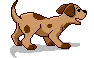 The Third Step
Consider the colors
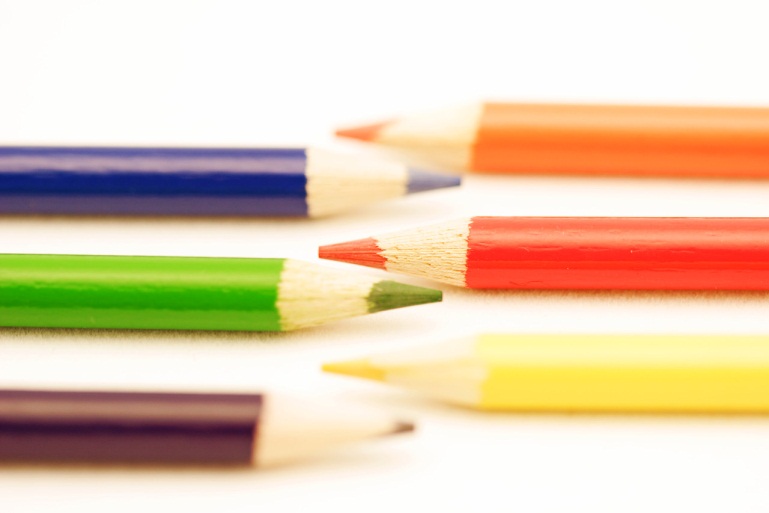 How well do they show up?
The Third Step
Consider the colors
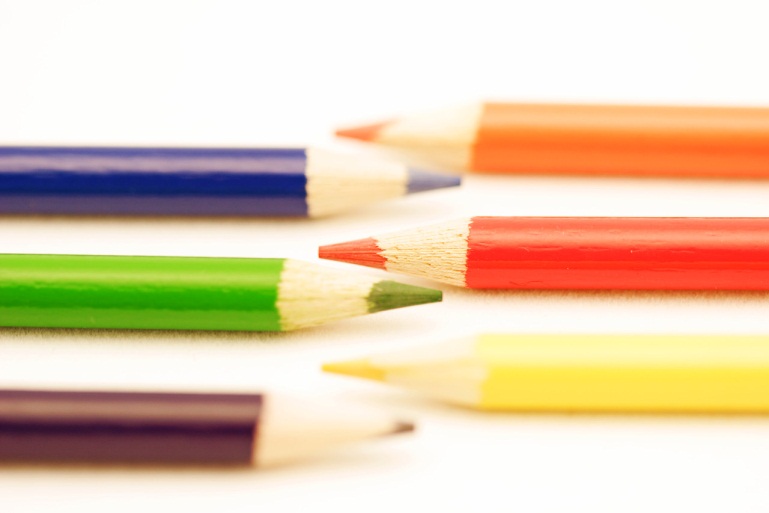 How well do they show up?
Do they work together?
The Third Step
Consider the colors
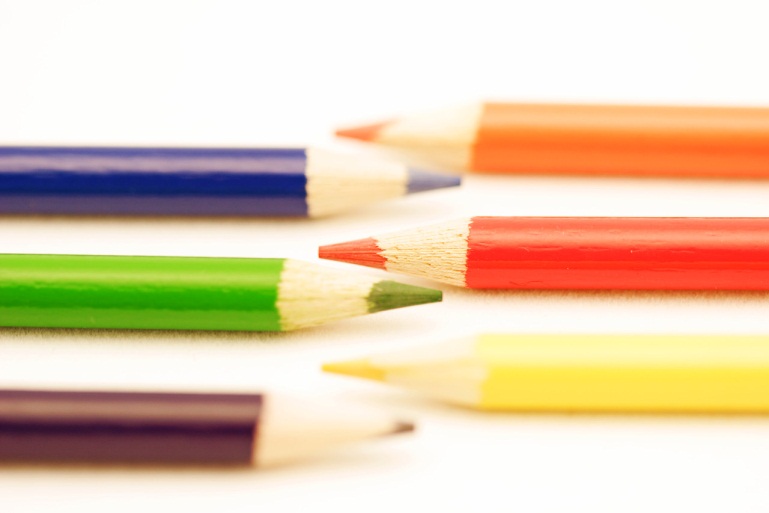 Do they work together?
What do the colors say?
The Last Step
For a bright room
    Use a bright background
The Last Step
For a dark room
    Use a dark background
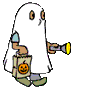 The End
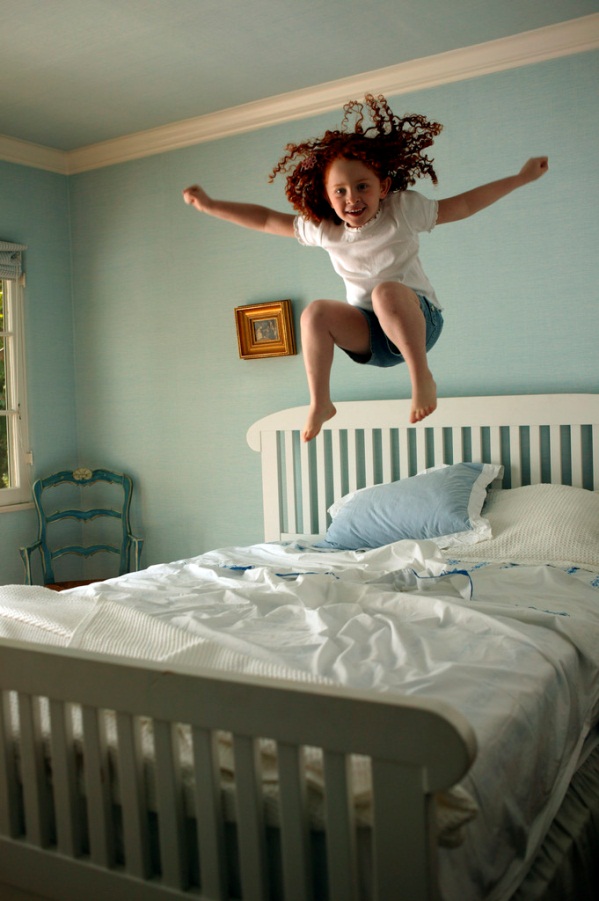 Have some fun
The End
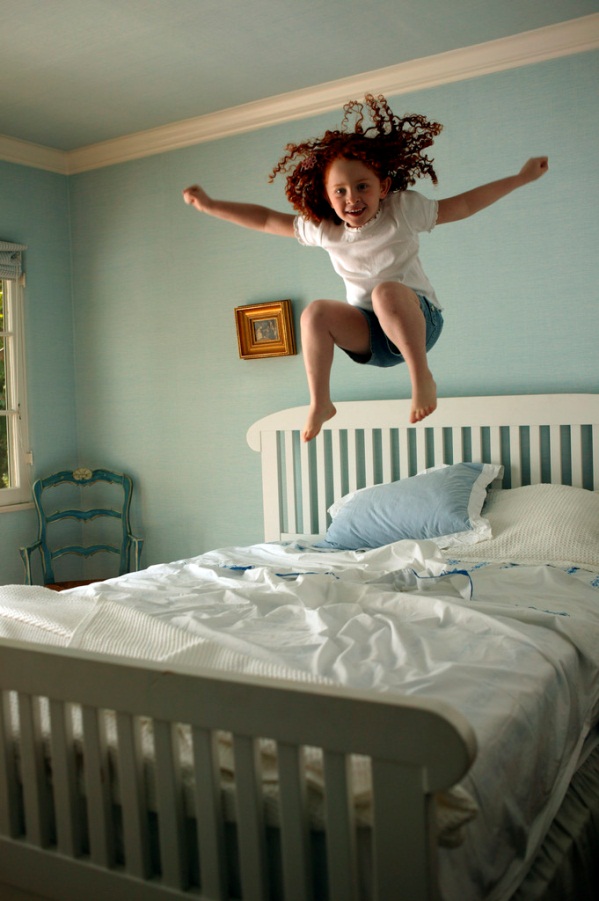 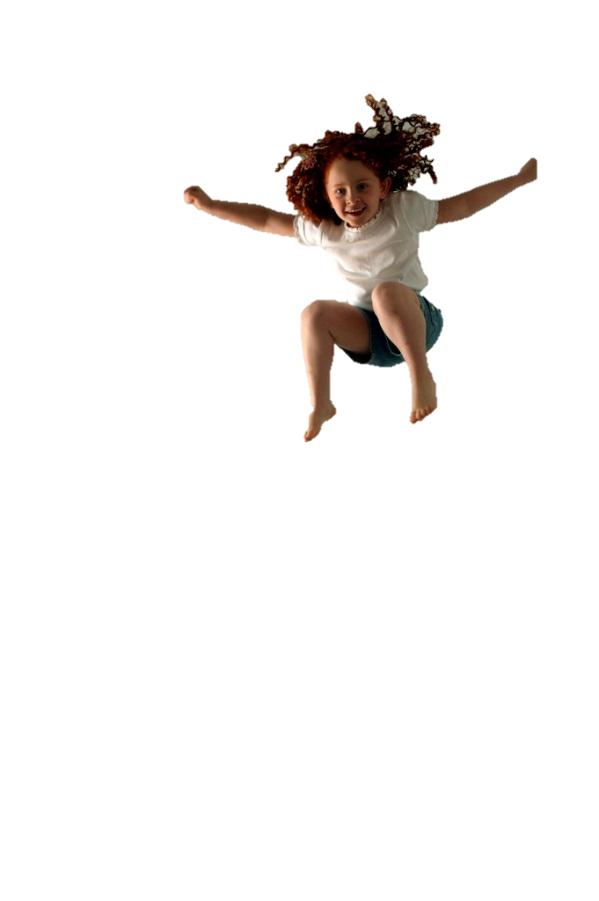 Have some fun